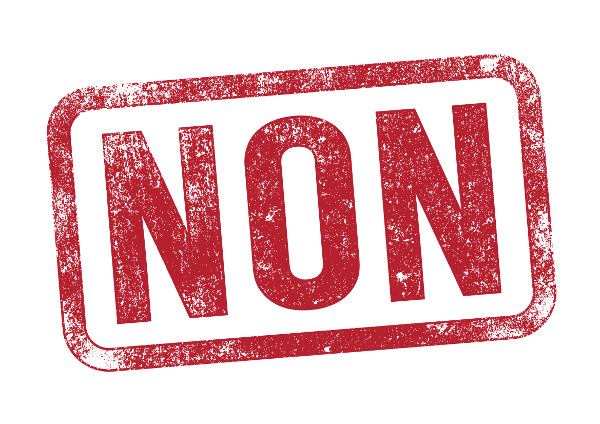 La négation
La forme négative est composée de deux adverbes, ne et pas.
Ne précède le verbe et pas le suit

- Je mange une orange
- Je ne mange pas d’orange

Ne s’élide devant une voyelle -> n’

- J’aime me balader
- Je n’aime pas me balader
Quand le verbe est composé, ne précède l’auxiliaire et pas le suit :

- J’ai mangé du chocolat
- Je n’ai pas mangé de chocolat

Quand la négation porte sur un verbe à l’infinitif, ne et pas précèdent le verbe :

- Excusez-moi de ne pas vous avoir répondu plus tôt.
La réponse
Vous êtes d’ici ?
Oui, je suis d’ici
Non, je ne suis pas d’ici.

Vous n’êtes pas d’ici ?
Si, je suis d’ici.

Je suis d’ici. Et vous ?
Moi aussi.

Je ne suis pas d’ici. Et vous ?
Moi si.
Moi non plus.
Exercice
Donnez une réponse négative. Exemple : Vous avez des élèves ? - Non, je n'ai pas d'élèves
1.	Elle a des rendez-vous ? ………………………………………………………………………………………
2.	Est-ce que tu fais du sport ? ………………………………………………………………………………………
3.	Vous faites des bénéfices ? ………………………………………………………………………………………
4.	Vous avez du travail ? ………………………………………………………………………………………
5.	Est-ce que tu vois des films ? ………………………………………………………………………………………
6.	Les enfants ont de l'argent ? ………………………………………………………………………………………
7.	Tes amis ont des congés ? ………………………………………………………………………………………
Non, elle n’a pas de rendez-vous
Non, je ne fais pas de sport.
Non, je ne fais pas de bénéfices.
Non, je n'ai pas de travail.
Non, je ne vois pas de films.
Non, ils n'ont pas d'argent.
Non, ils n'ont pas de congé.
Exercice
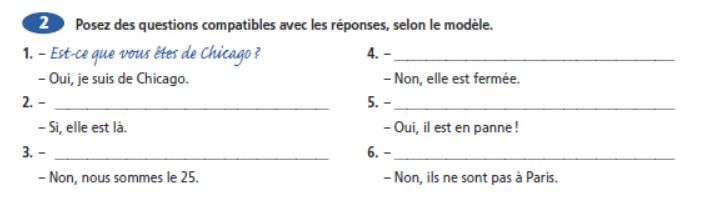 La poste est ouverte ?
Le camion est en panne ?
Elle n’est pas là ?
Tes parents sont à Paris ?
Nous sommes le 24 ?